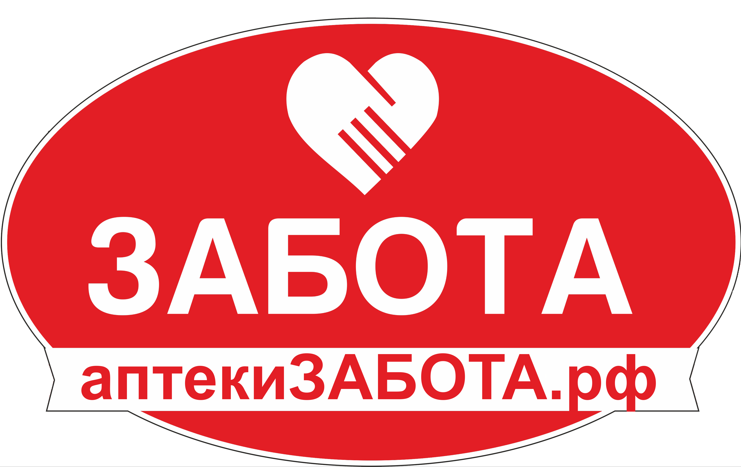 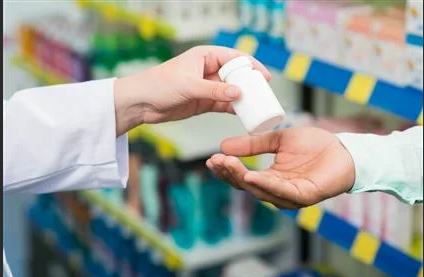 Сеть аптек «ЗАБОТА»  приглашает на работу:
Фармацевтов

Аптека Котельникова, 1а
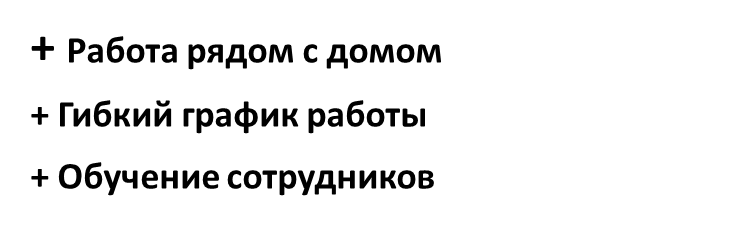 Готов к работе в нашей дружной команде , тогда тебе к нам!!!

                       Свяжись с нашим сотрудником и он ответит на все вопросы по трудоустройству!
                         телефон для связи 8(910) 680 42 14 , 8(961) 632 62 23 Рябинина Юлия Валерьевна